2D Coordinates
Calculating Absolute Difference
Calculating Absolute Difference
Calculating Manhattan Distance
Circuit Size
Manhattan Distance
Minimum Value and Minimum Index [Kolesnikov ’09]
Minimum Value and Minimum Index [Kolesnikov ’09]
Tree of MIN blocks can find both minimum value, minimum index
Circuit Size
1 Min Value/Index Block
Circuit Size
Tree of Min Blocks and Manhattan Distance to L locations
Complete Circuit Size
Closest Location and its Manhattan Distance
Privacy Preserving Application: 
Closest Bank/ATM Location
Example: Compute the location of closest Chase or Wells Fargo ATM in Salt Lake City in a privacy preserving manner

Mobile client’s private input: Coordinates representing intersection of two streets (e.g., 800 East 100 South)

Question: What remains secret in our privacy preserving application?
Mobile client's location
The computed ATM location closest to the client 
The computed distance to the closest ATM

The secret is revealed only if evaluator colludes with all servers
ATM Locations
Consider the area of Salt Lake City, UT that lies between:
Main street (represents 0 East street)
1300 East street
South Temple street (represents 0 South street)
800 South Street
Source: www.chase.com, www.wellsfargo.com
Circuit Size for Closest ATM & Distance
Server-Side Cost to Construct 
Garbled Circuit for Closest ATM
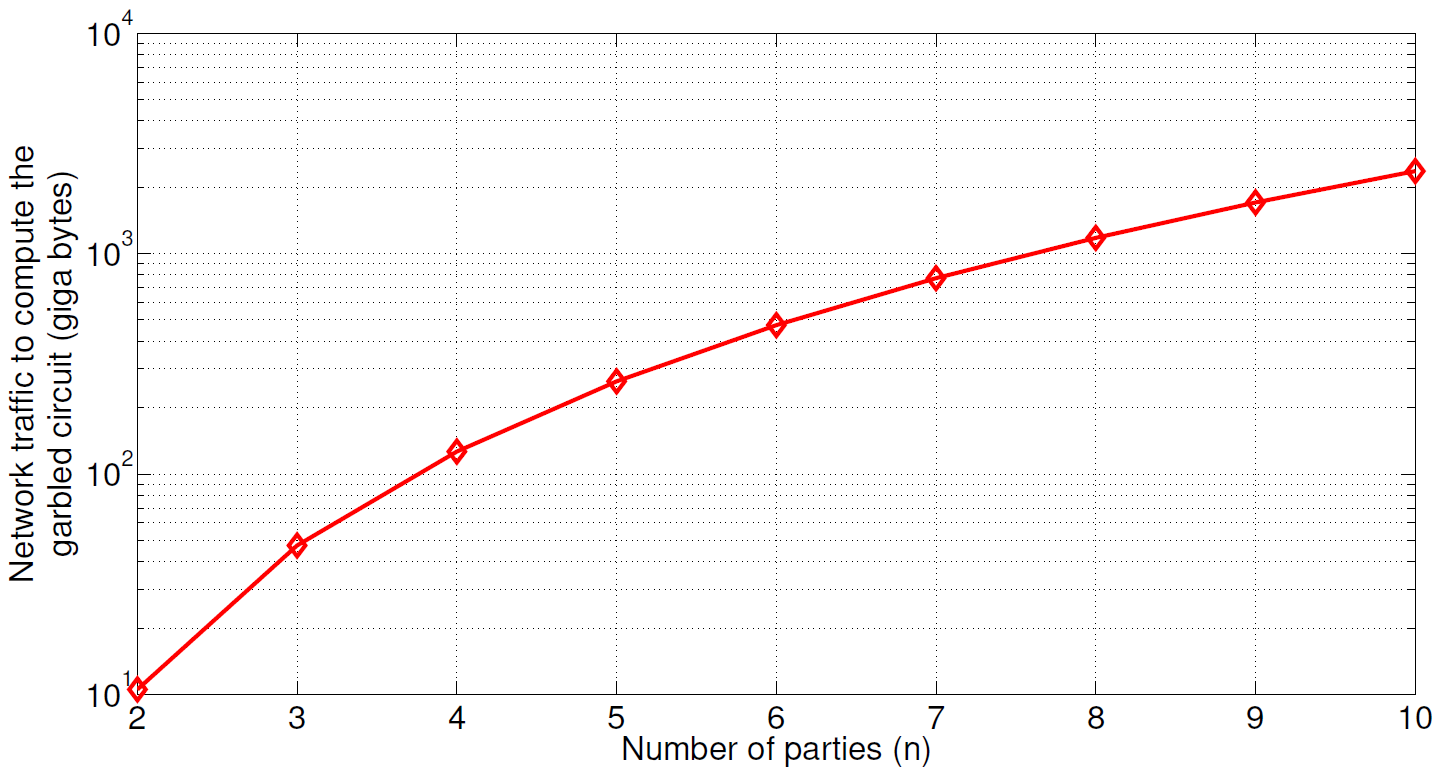 Client-Side Cost to determine
the Closest ATM
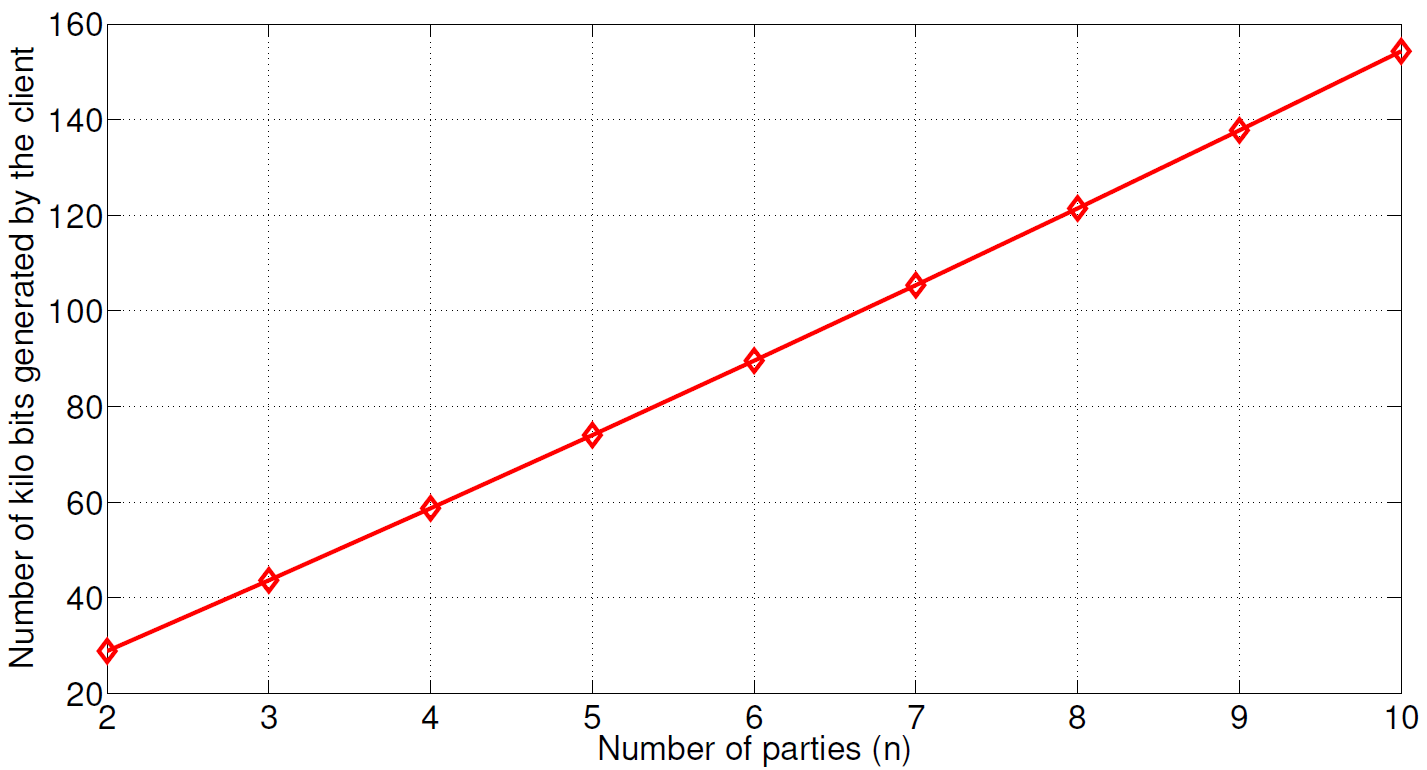 client-side cost grows much slowly with number of parties, in comparison to server-side cost!
Backup Slides
Alternative/Direct Method to Calculate Manhattan Distance
Maximum and Minimum Value [Huang’12]